S i s t e m a

N e r v i o s o
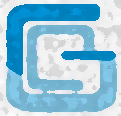 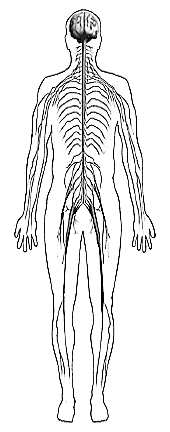 NEURONAS
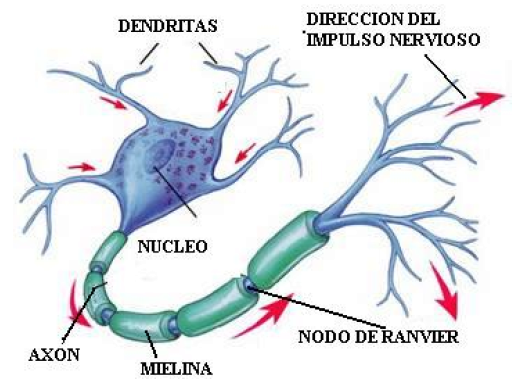 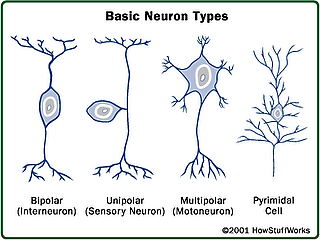 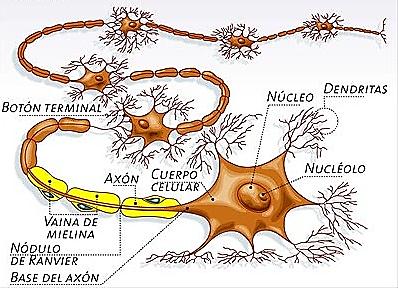 POTENCIAL DE ACCION
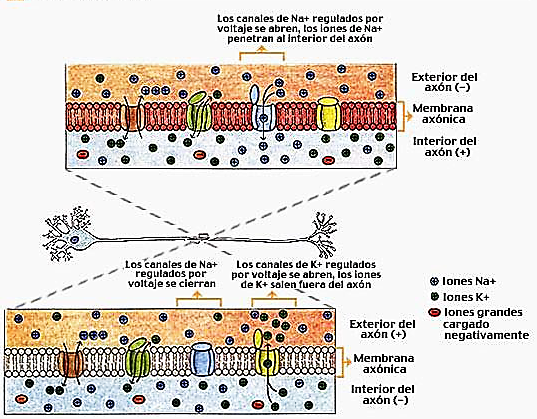 Sinapsis
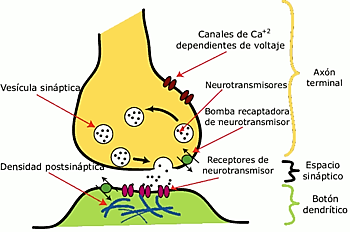 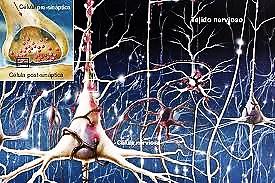 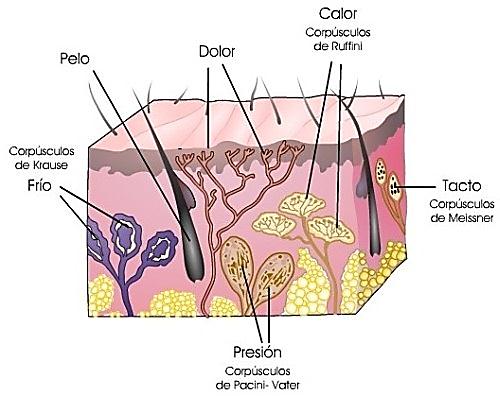 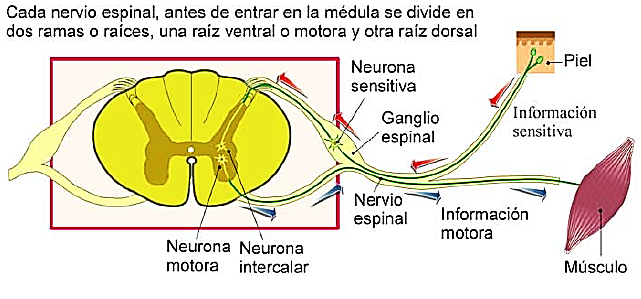 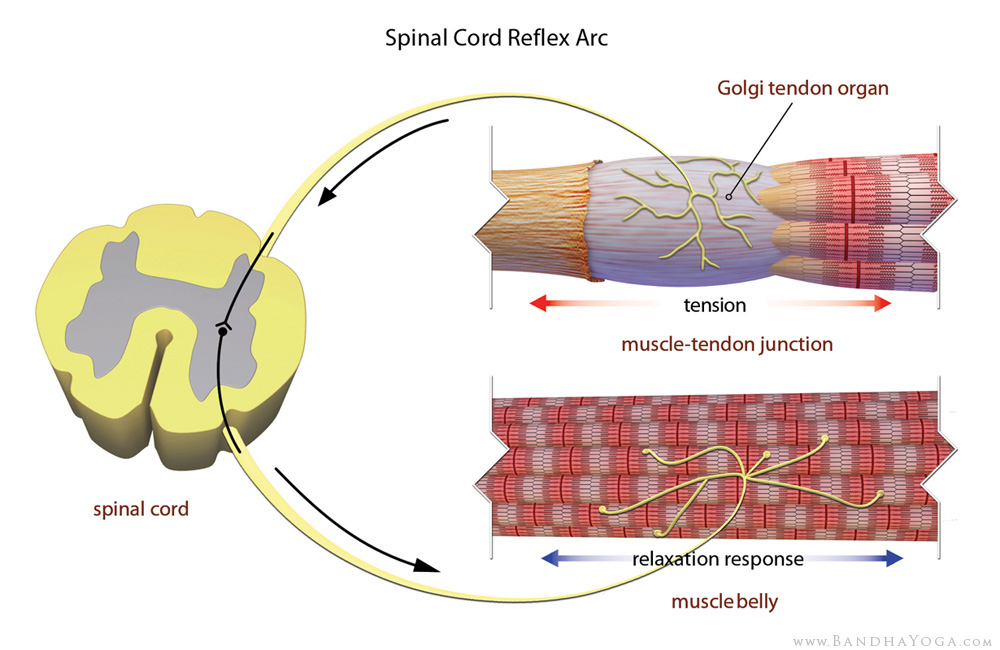 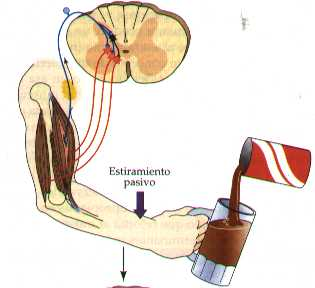 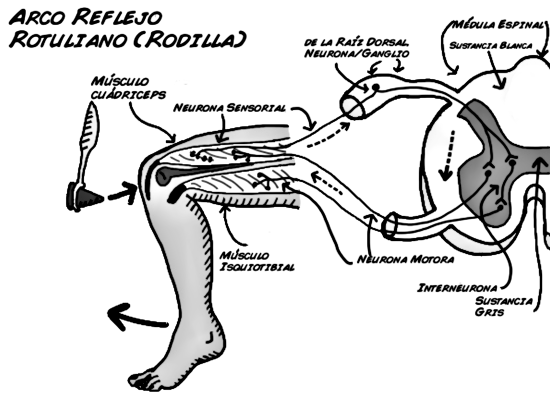 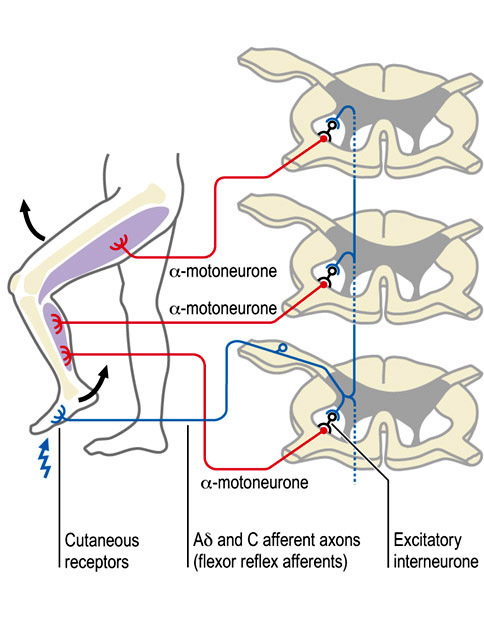 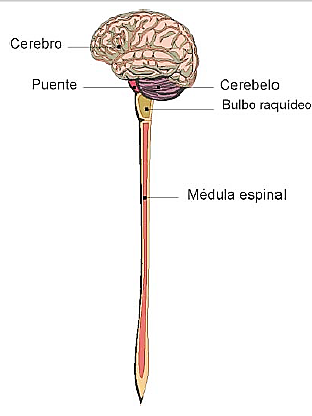 SISTEMA NERVIOSO CENTRAL
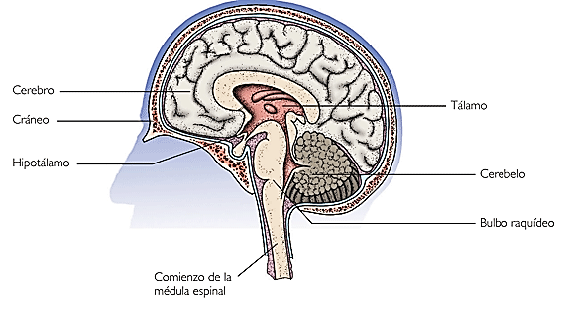 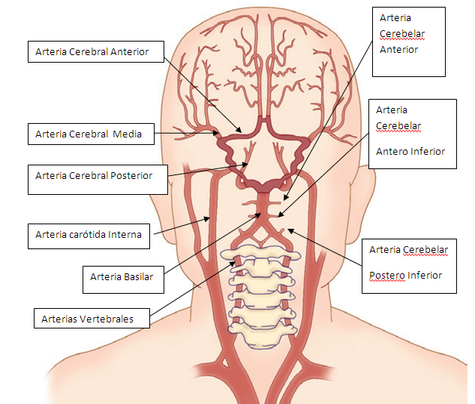 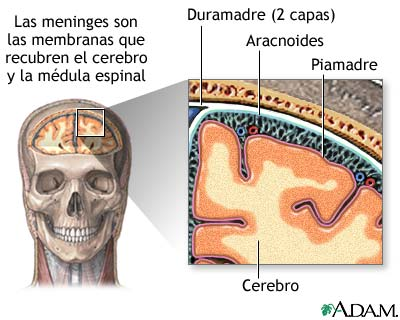 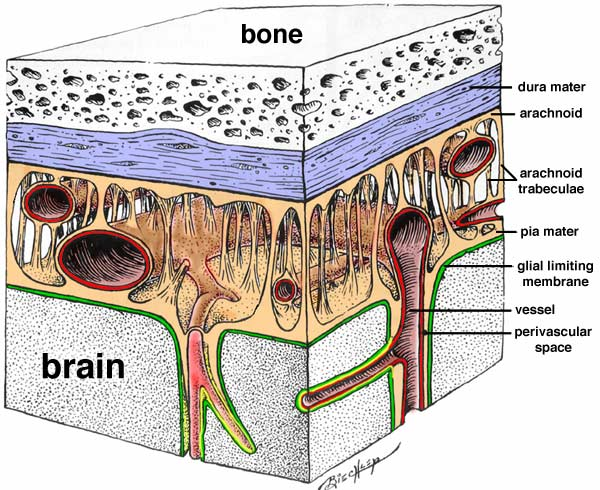 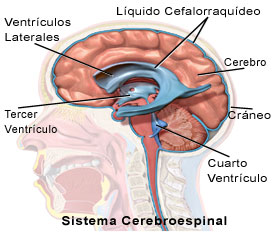 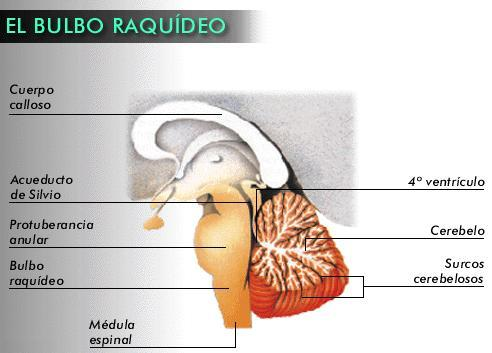 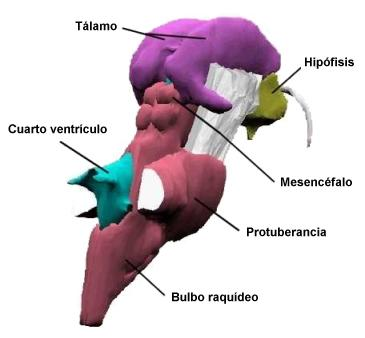 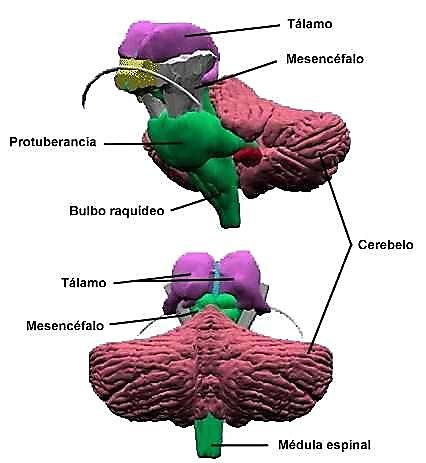 CEREBELO
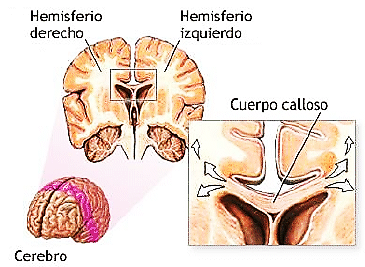 CEREBRO
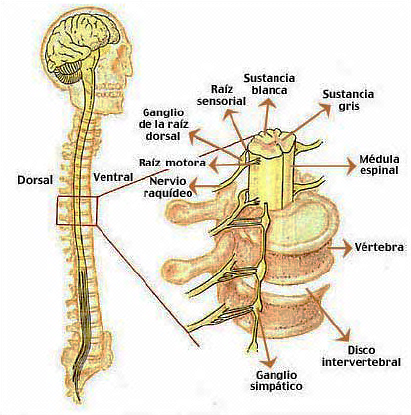 MEDULA ESPINAL
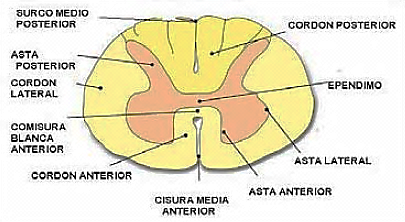 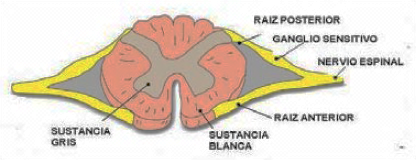 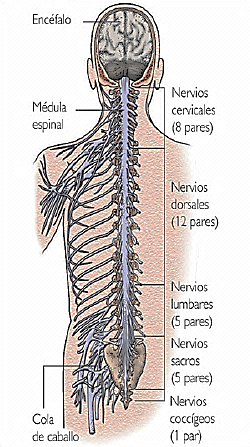 SISTEMA NERVIOSO PERIFERICO
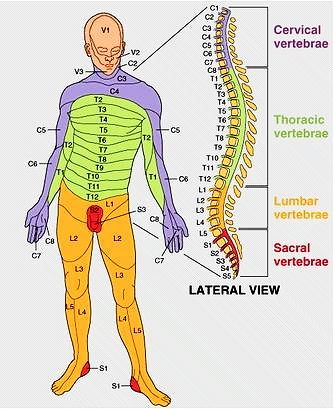 PARES CRANEALES
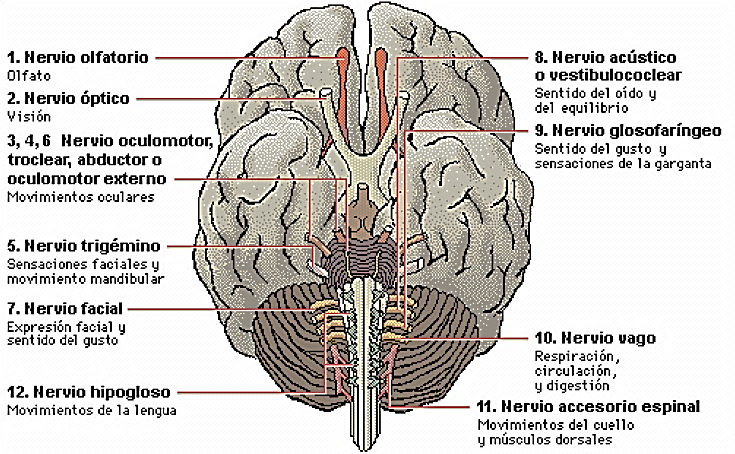 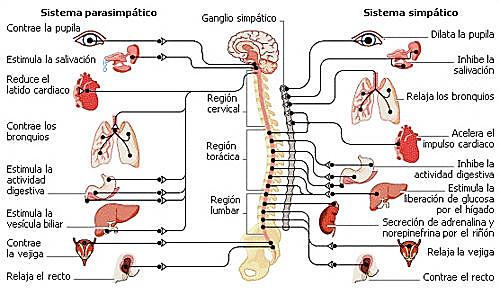 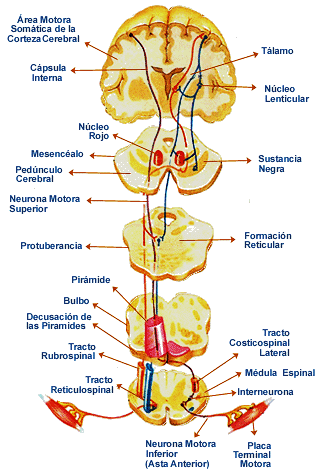